Georgian Technical
 University
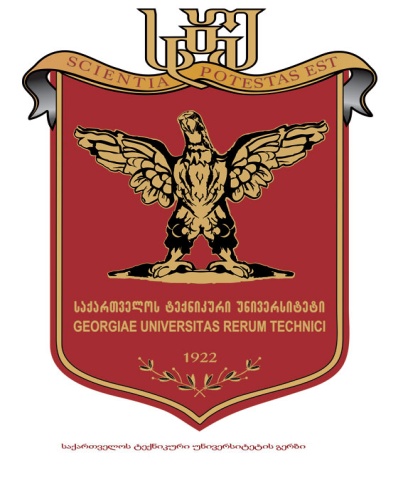 Speaker:       
               Faculty  Of  Information  Science  And Management Systems
               Department of Physics                      
               First  year   student
                                                                          Mikheil Kelenjeridze
E-mail: inventing21@gmail.com
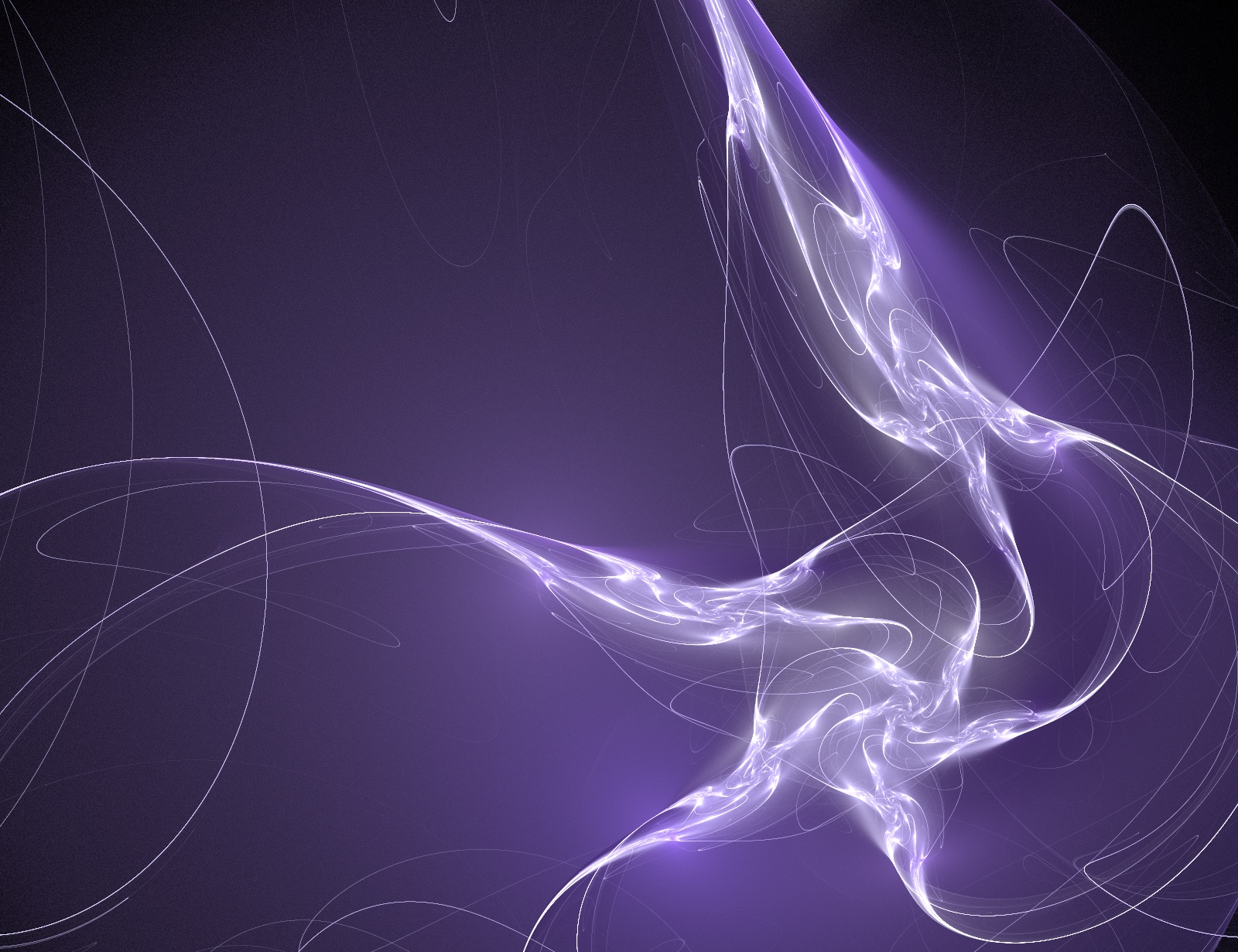 New direction of medicine

Quantum Therapy
Promotes healing wounds
Has analgesic effect
Anti allergy effect
Increases lymphocytes and macrophages activity 5–10 times
Stimulate on blood formation
Normalize  immunity
Removes intoxication
Enlarges blood vessels
Has anti arrhythmia property
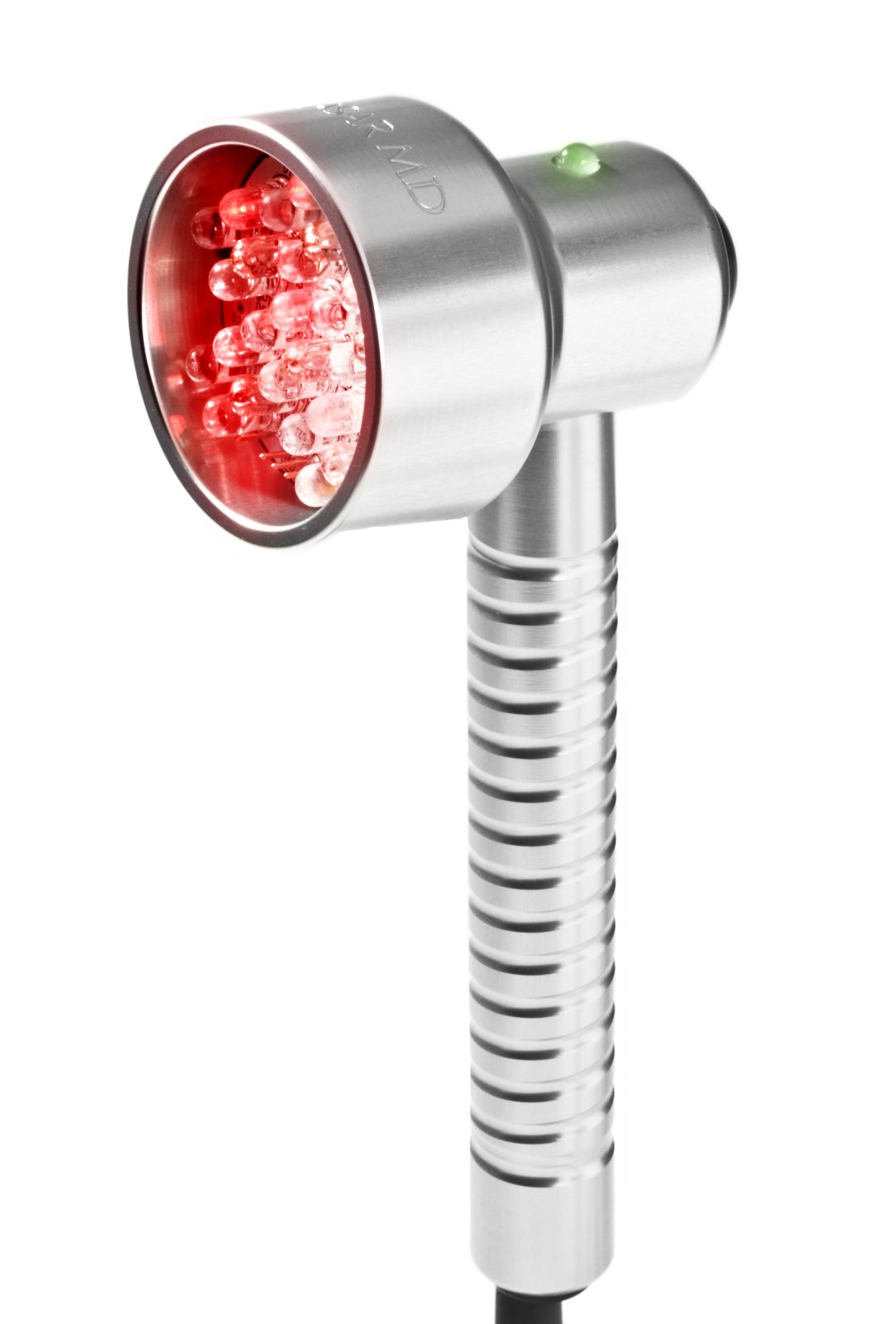 Using Quantum Therapy Device
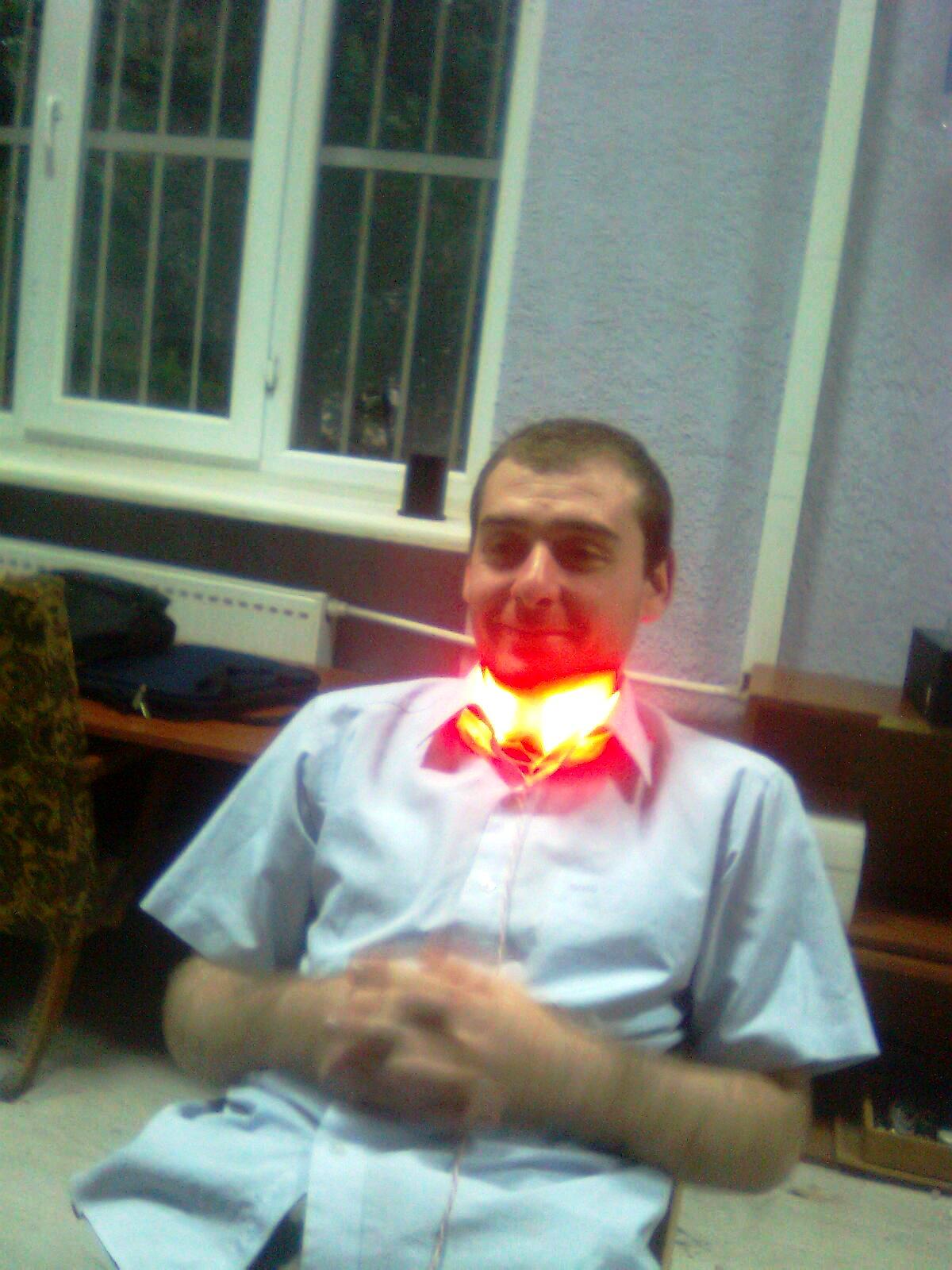 Quant absorption by atom and its excitement
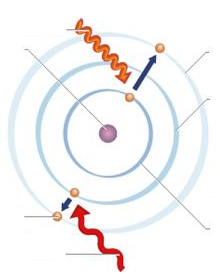 Incoming photon is absorbed by the atom
Excited state
Nucleus
Lower energy level
Electron
Lowest energy level
Incoming photon is absorbed by the atom
Observing blood absorption spectrum and choosing conformable light source
Blood absorption spectrum
Light spectrum
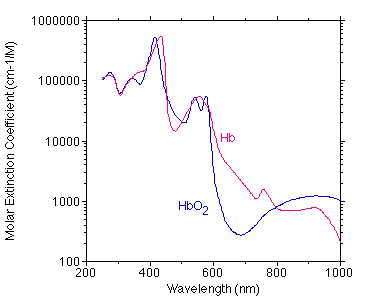 Light intensity (%)
Wavelength (nm)
Increasing body temperature from 37 ◦C to 40 ◦C, increases biochemical reactions'speed 10 times
Pulseoxymeter as a dosage tool
Red light source
Infrared light source
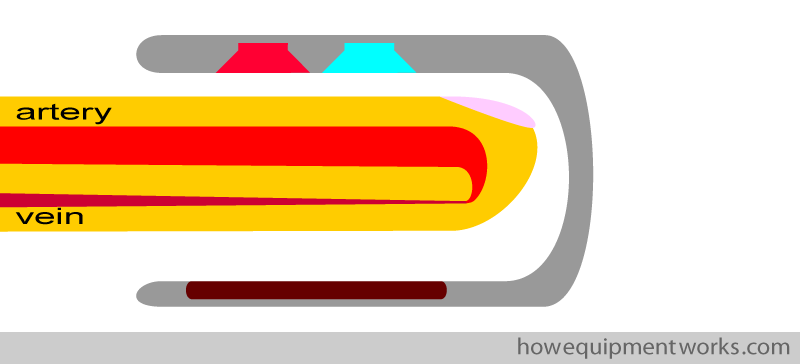 Light detector
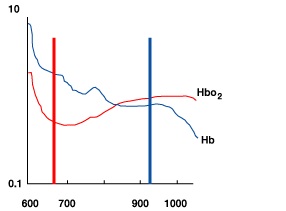 Red         660 nm
Infrared 910 nm
Wavelength (nm)
Quantum Therapy gives us opportunity to:
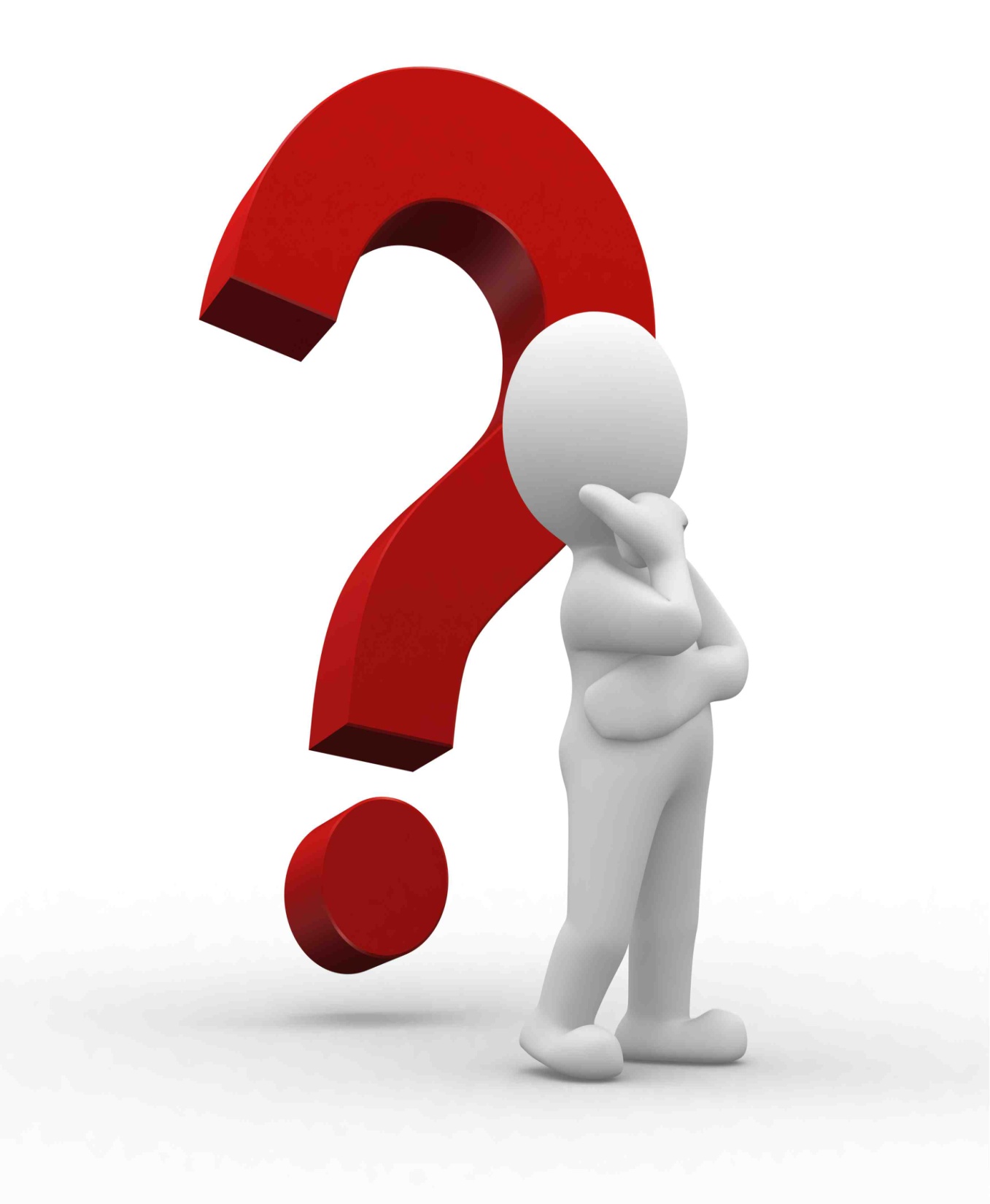 Any 
questions?
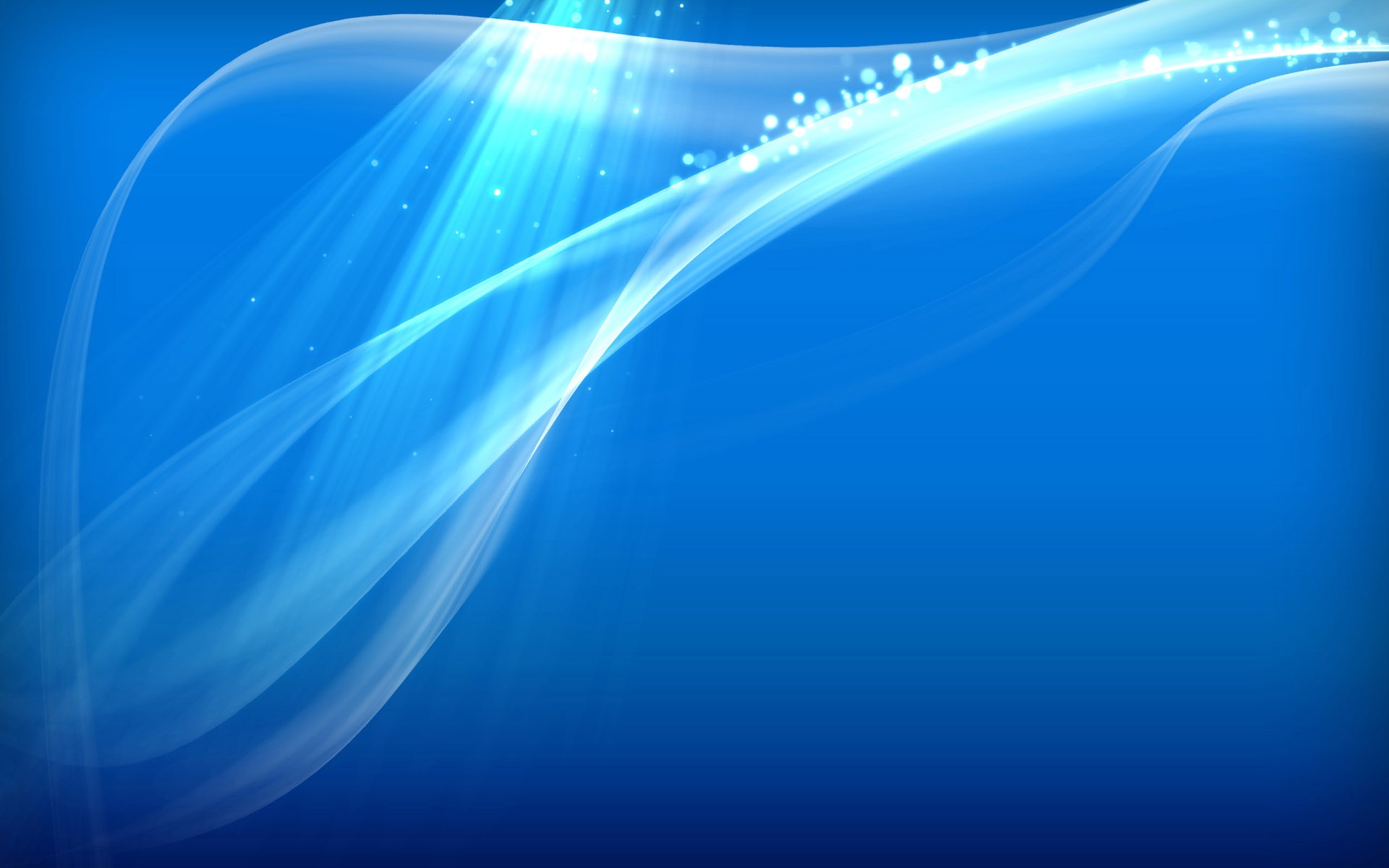 Thank you For Your
Attention
E-mail: inventing21@gmail.com